Trait Inventory
Detached VS. Attached Earlobes
Detached Earlobes
Attached Earlobes
http://wallpaper222.com/explore/unattached-earlobes/
Roller Vs. Non-roller
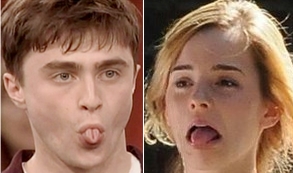 Dimples
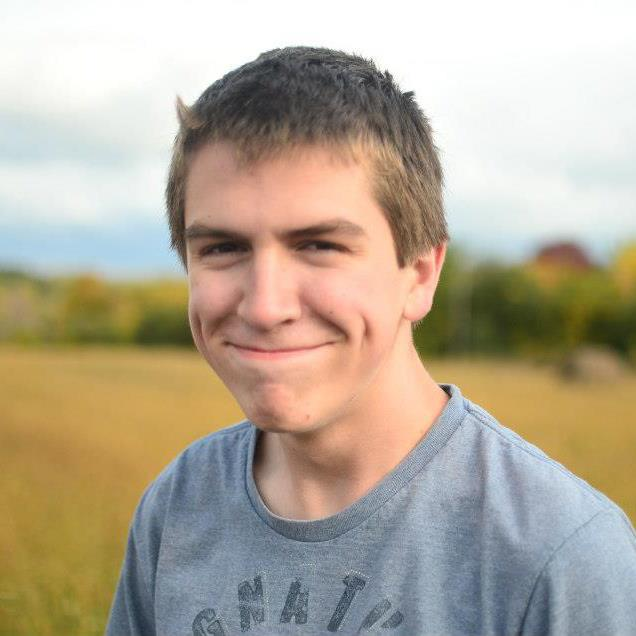 http://www.plasticsurgeryportal.com/articles/dimples-plastic%20surgery/300
https://en.wikipedia.org/wiki/Dimple
Freckles!
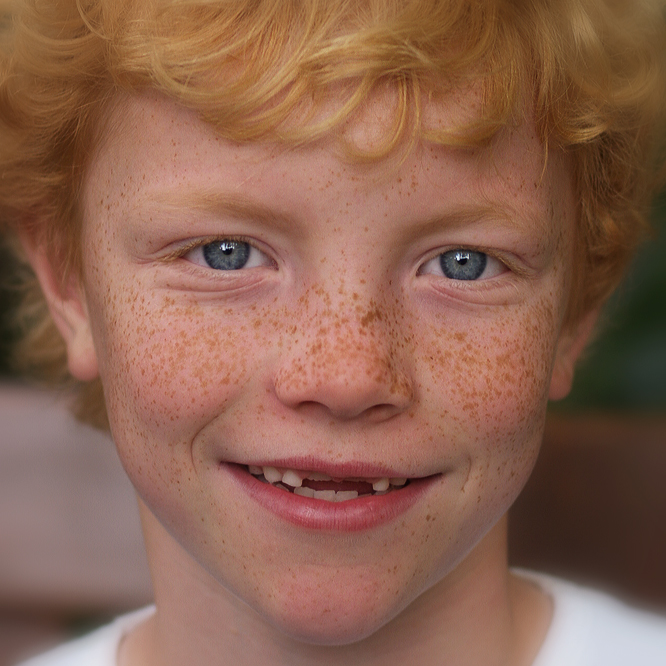 http://vaggelisfragiadakis.deviantart.com/art/they-call-me-freckles-100141340
Longer 2nd Vs. Short 2nd
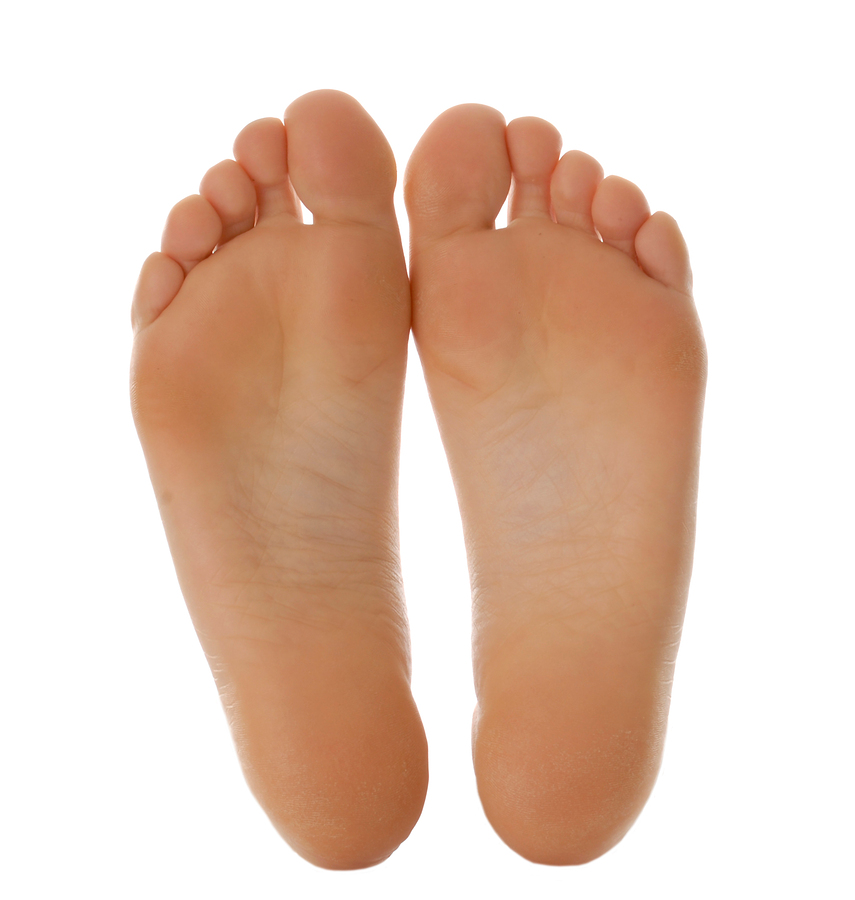 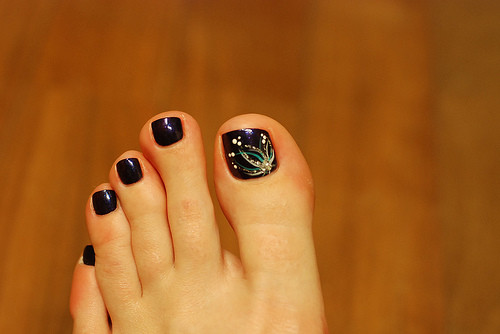 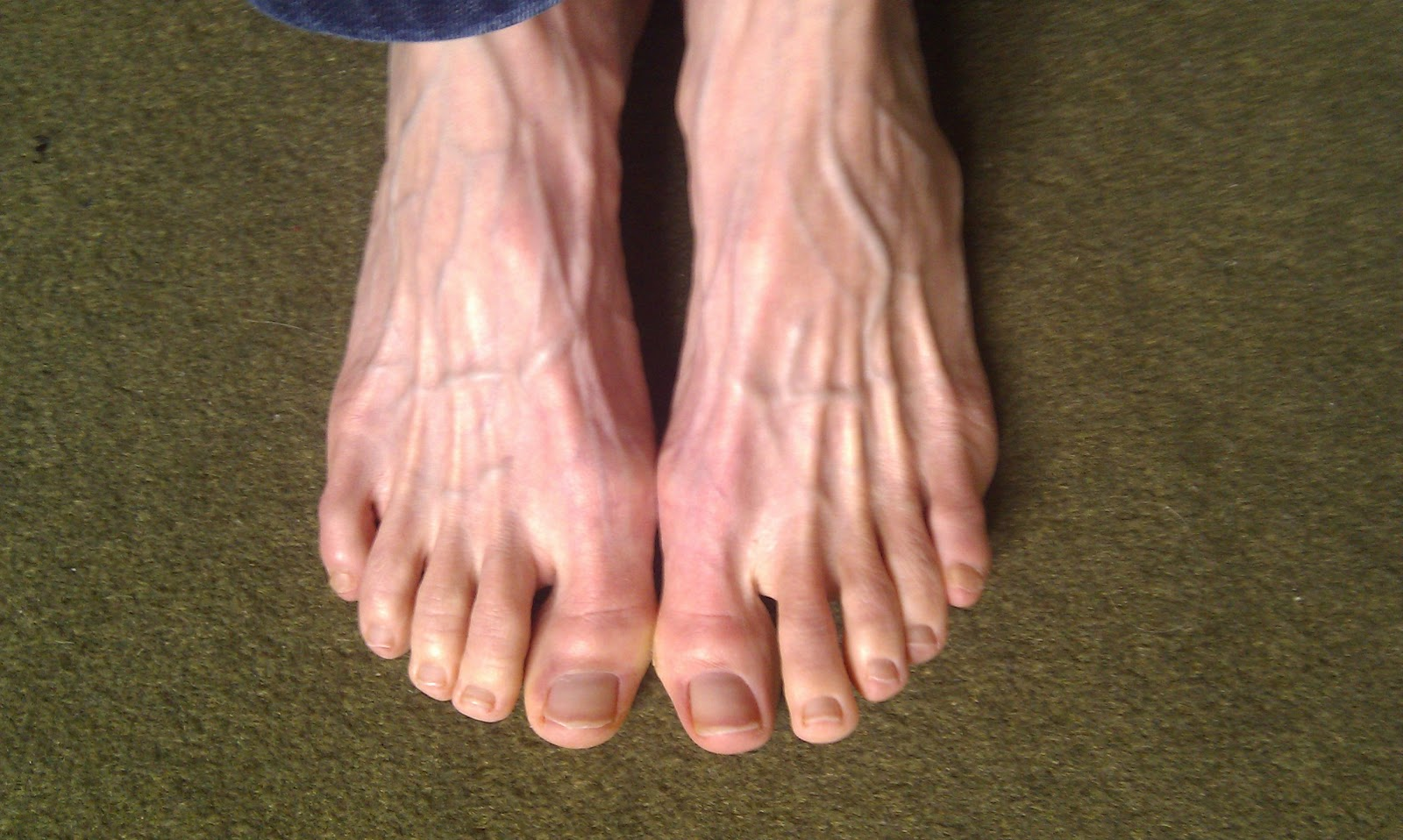 ourses.k12.sd.us
Cleft Chin vs Smooth Chin
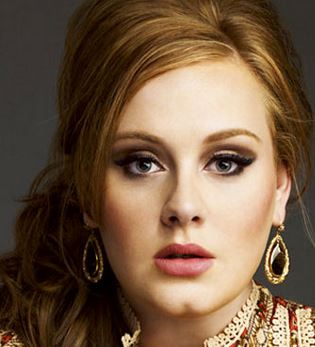 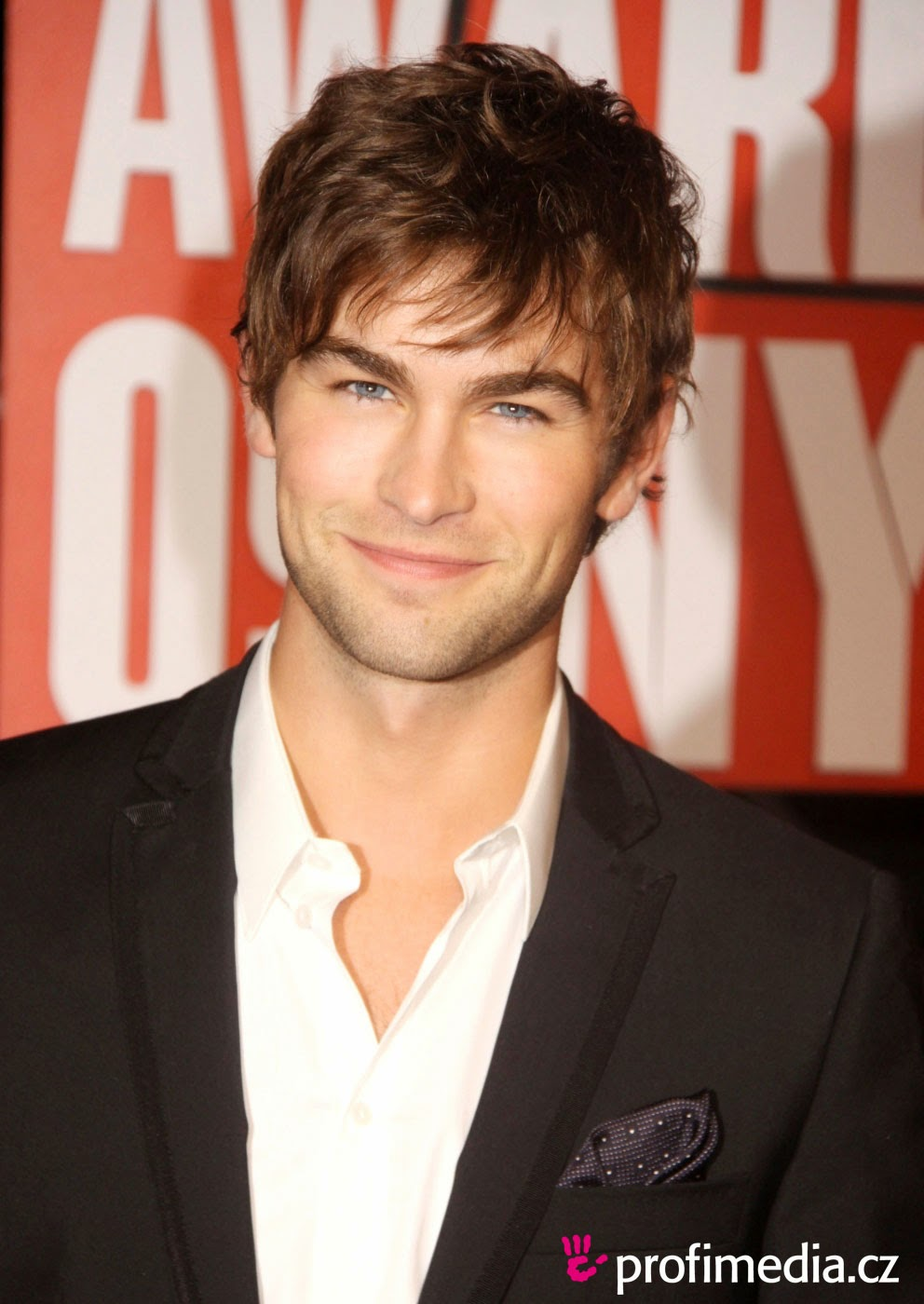 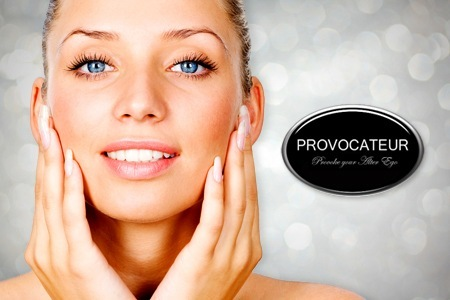 Smooth
Cleft
http://s1.zetaboards.com/anthroscape/topic/5118413/1/
https://prezi.com/bibt934rwxze/pedigree-for-dimpled-chin/
https://www.pinterest.com/pin/388154061605313309/
http://notyouraveragestylewhim.blogspot.com/2014/10/know-your-skin-type-guys.html
Hitchhiker’s Thumb
http://www.sneezefetishforum.org/index.php?showtopic=45262
Color Blind
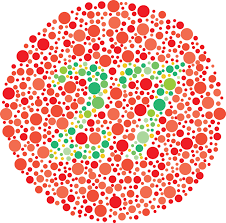 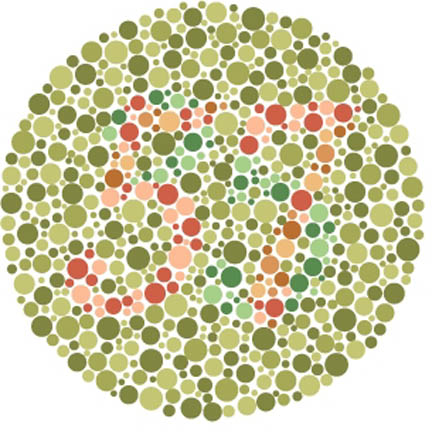 Widow’s Peak VS. Straight Hairline
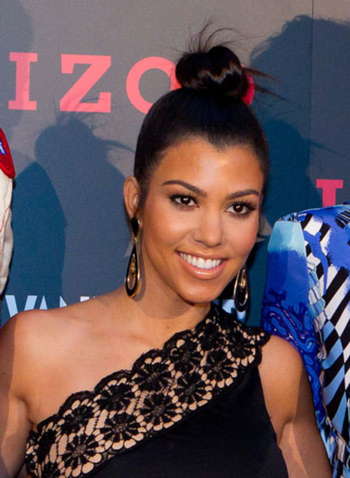 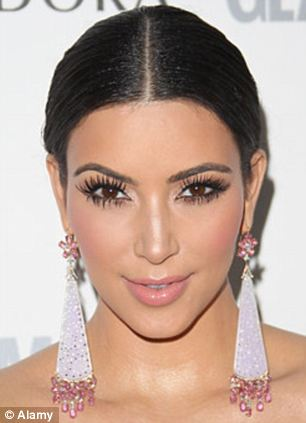 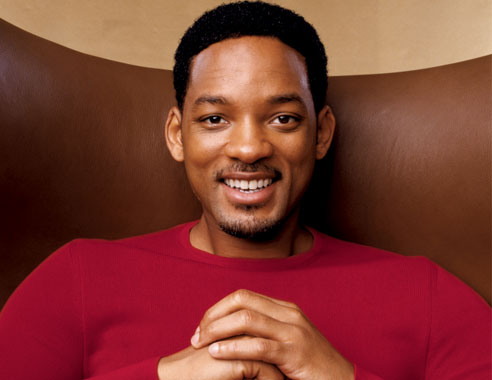 Widow’s Peak
Straight Hairline
http://www.haringtons.com/news/hair-cuts-hairstyles-face-shapes/
PTC
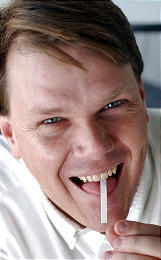 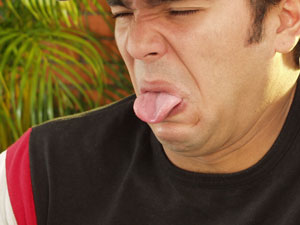 Phenylthiocarbamide 
Determined by a single gene that codes for a taste receptor on the tongue
No taste			VS.		 Bitter
http://www.rsc.org/chemistryworld/2013/10/phenylthiocarbamide-ptc-phenylthiourea-taste-genetics